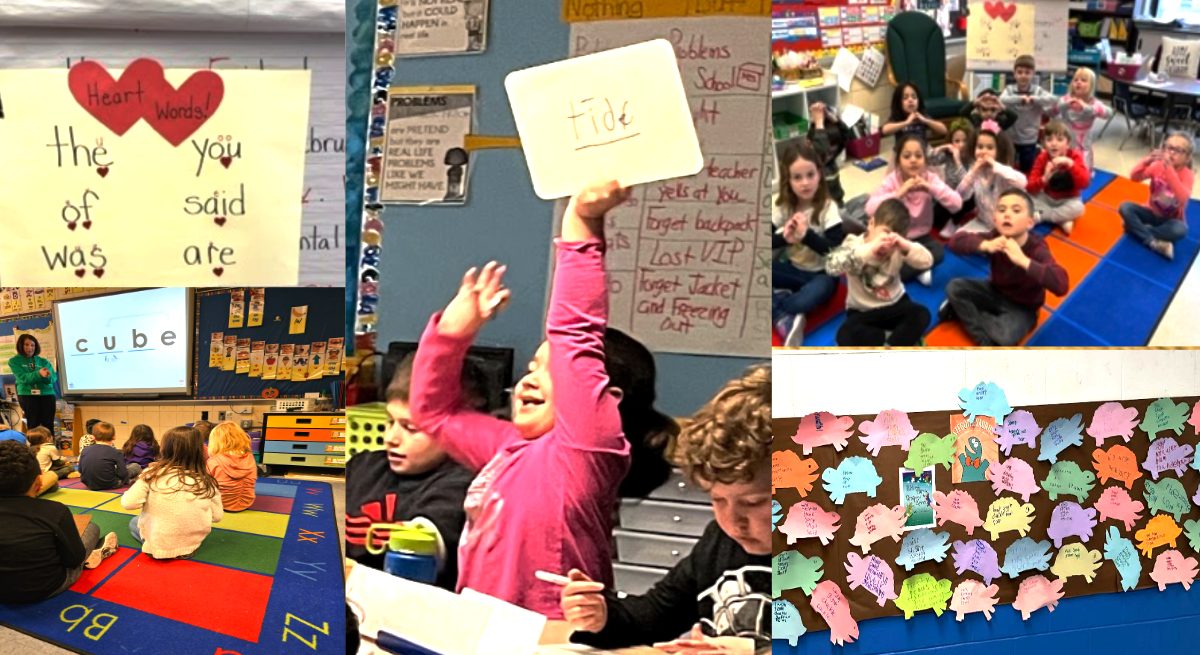 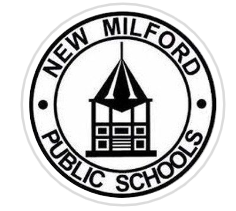 Superintendent’s Proposed 2025-26 Budget


New Milford Board of Education
January 14, 2025
‹#›
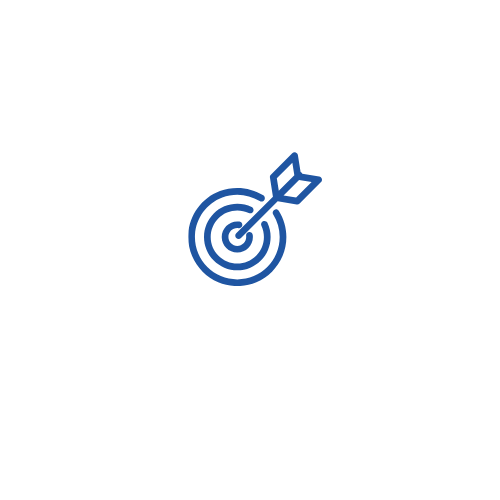 Purposes,
Goals &
Indicators of Progress
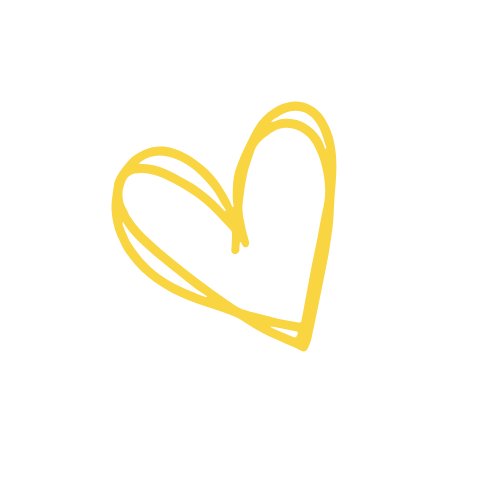 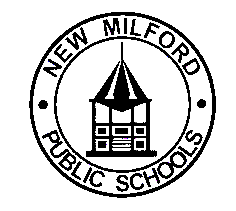 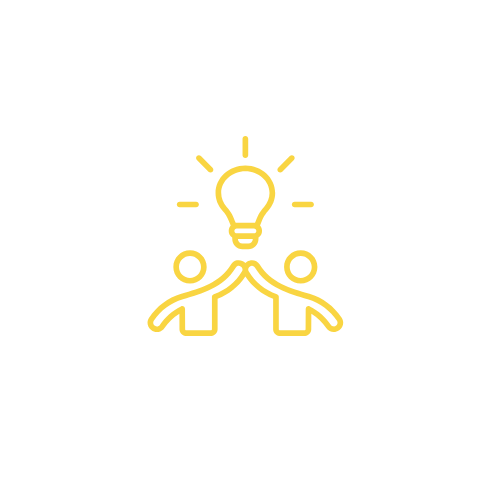 ‹#›
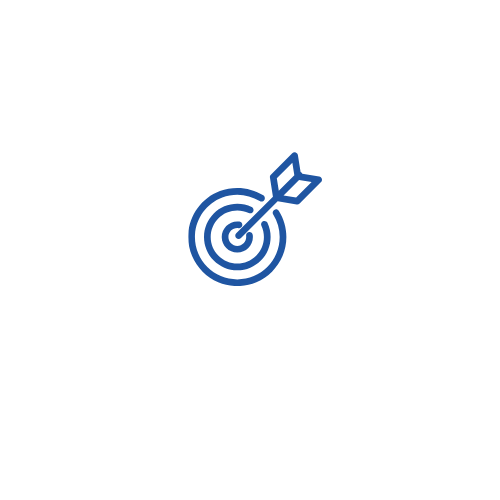 Purposes of This Presentation and These Hearings:

1.	To provide an overview of the 2025-26 Superintendent’s Proposed Budget;

2.	To demonstrate the impact of fixed costs on the Superintendent’s Proposed Budget;

3.	To serve as a springboard for questions and dialogue about organizational needs;

4.	To showcase the efforts and work of each school and department;

5.	To hear common themes of the district’s direction across schools and departments = “the work”
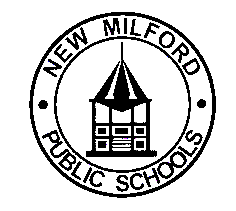 ‹#›
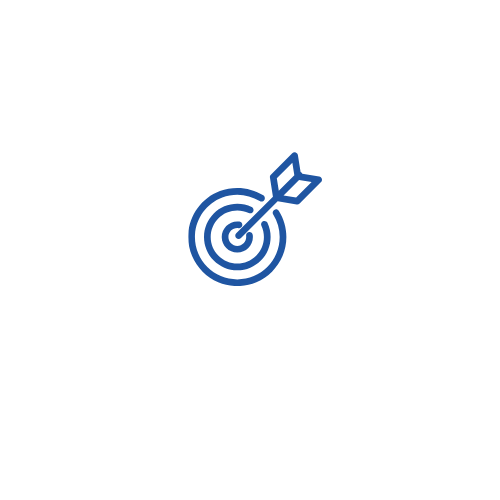 From the Connecticut Association of Boards of Education’s
School Governance Position Statement, 2016:

Superintendent of School’s Responsibilities: 
To prepare, advocate for, and implement the annual budget that addresses district goals and meets the needs of all students; and report regularly to the Board on the status of the budget; 

Board of Education’s Responsibilities:To adopt, advocate for, and oversee the school budget, which is responsive to district goals and meets the needs of all students
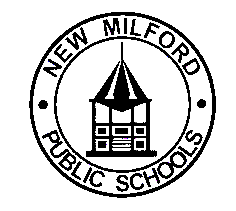 ‹#›
New Milford Public Schools Mission Statement

The mission of the New Milford Public Schools, a collaborative partnership of students, educators, family and community, is to prepare each and every student:
To compete and excel in an ever-changing world;
To embrace challenges with vigor;
To respect and appreciate the worth of every human being, 
and contribute to society by providing effective instruction and dynamic curriculum, offering a wide range of valuable experiences, and inspiring students to pursue their dreams and aspirations.
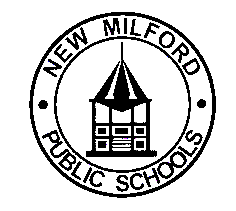 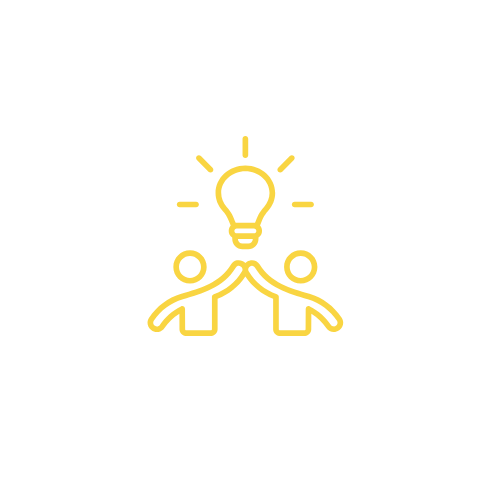 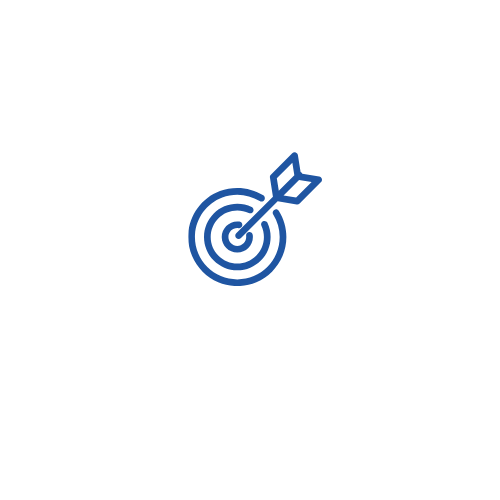 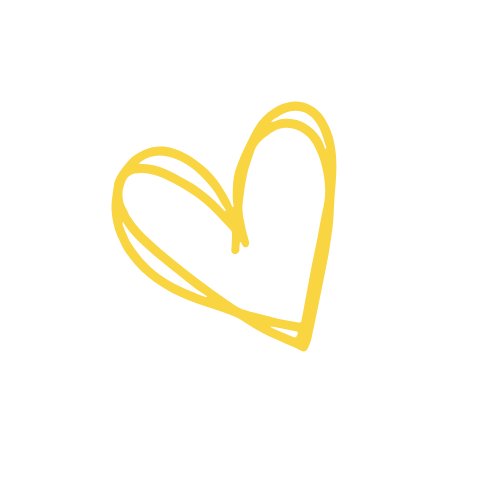 ‹#›
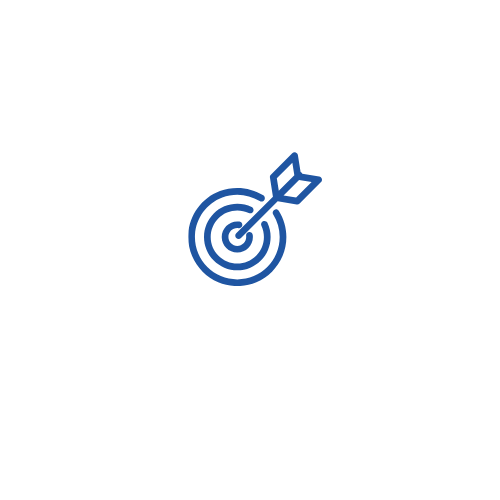 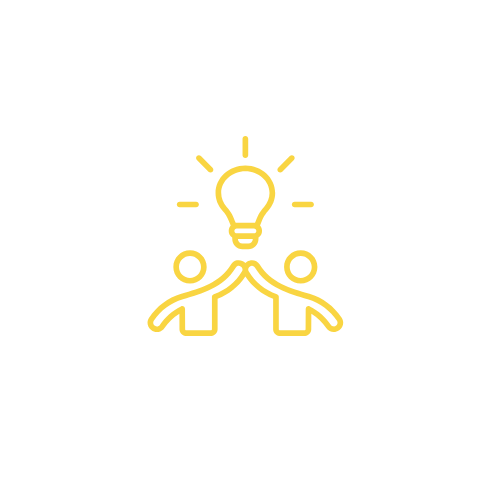 Schools and departments receive budget templates - October;
Enrollment projects are finalized - October;
Schools and departments submit their proposed budgets to the Business Office;
Superintendent and Director of Fiscal Services meet with each school and department - November;
Preliminary budget rollover into MUNIS - December;
Superintendent and Cabinet decide what is included in the proposed budget - January;
Decisions are communicated to each school and department
Budget books are created and delivered - January
Budget Development Process
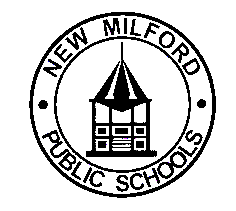 ‹#›
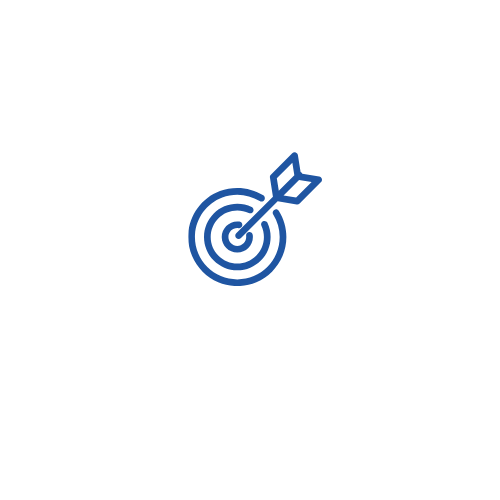 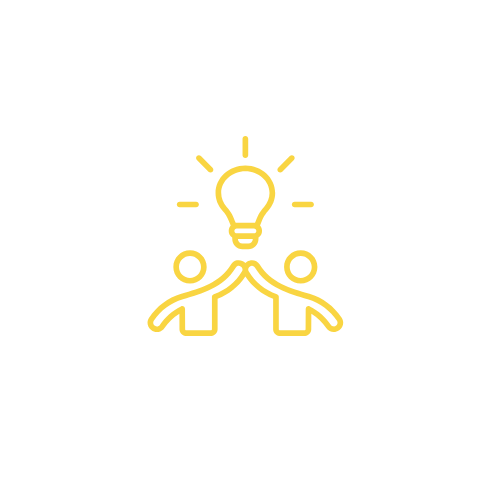 Board of Education Goals
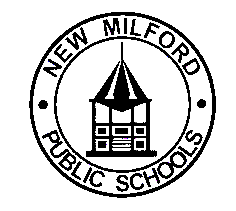 Student Achievement:
Increase the achievement of every student through high quality curriculum, instruction, assessment, and programming.

Family and Community Engagement:
Increase families' engagement in their children's learning through consistent communication and the development of trusting relationships; increase community partnerships through ongoing outreach and opportunities.

Budget Development and Fiscal Management:
Practice fiscally responsible, transparent budget development and ongoing fiscal management that addresses district priorities and maximizes available resources.

District and School Environment:
Promote safe school environments that are physically, socially, and emotionally conducive to teaching and learning.

District Workforce:
Hire, develop, and retain passionate and exceptional staff who will contribute to a collaborative, caring, and innovative culture, defined by continuous improvement.
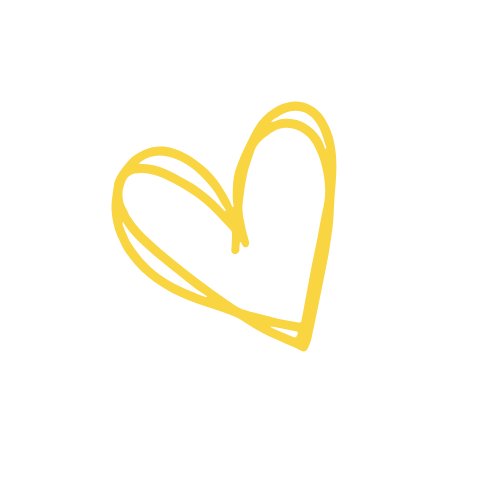 ‹#›
District Priorities
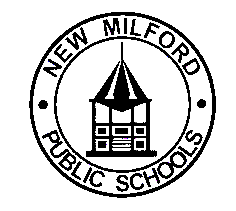 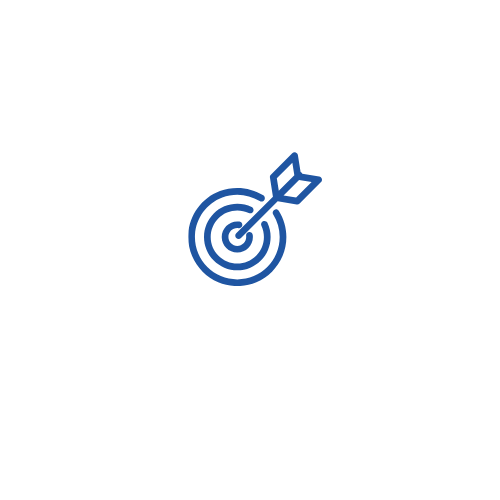 Support PK-12 students to meet their academic growth targets;

Build and strengthen relationships with students, families, and the broader community;

Foster a safe, welcoming, and respectful school climate to support teaching and learning.
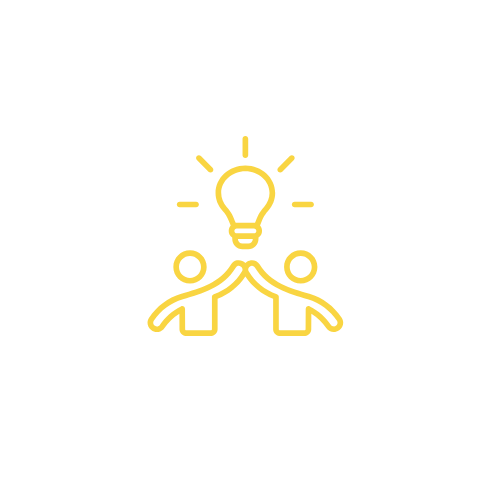 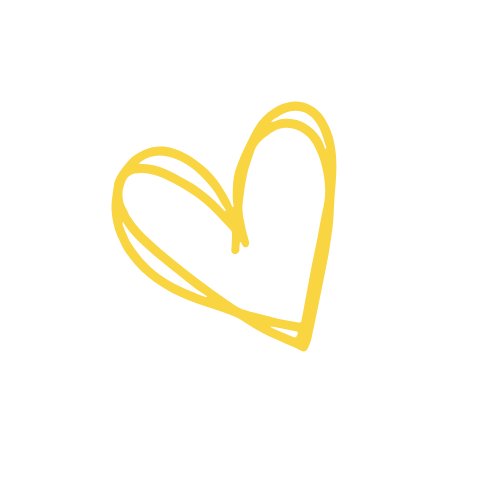 ‹#›
District-Wide Concepts Around Our Work
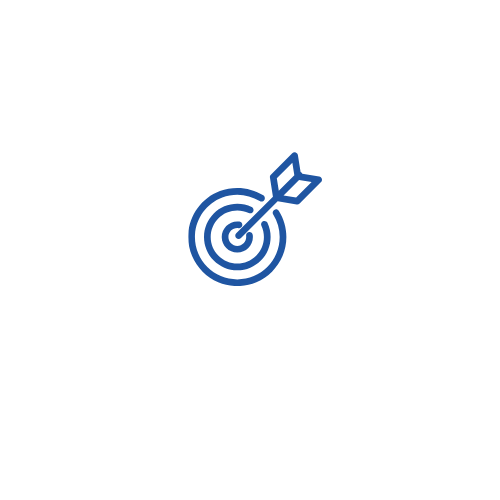 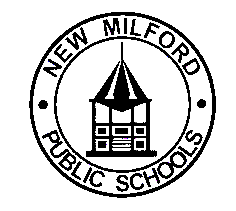 Ideas We Live By
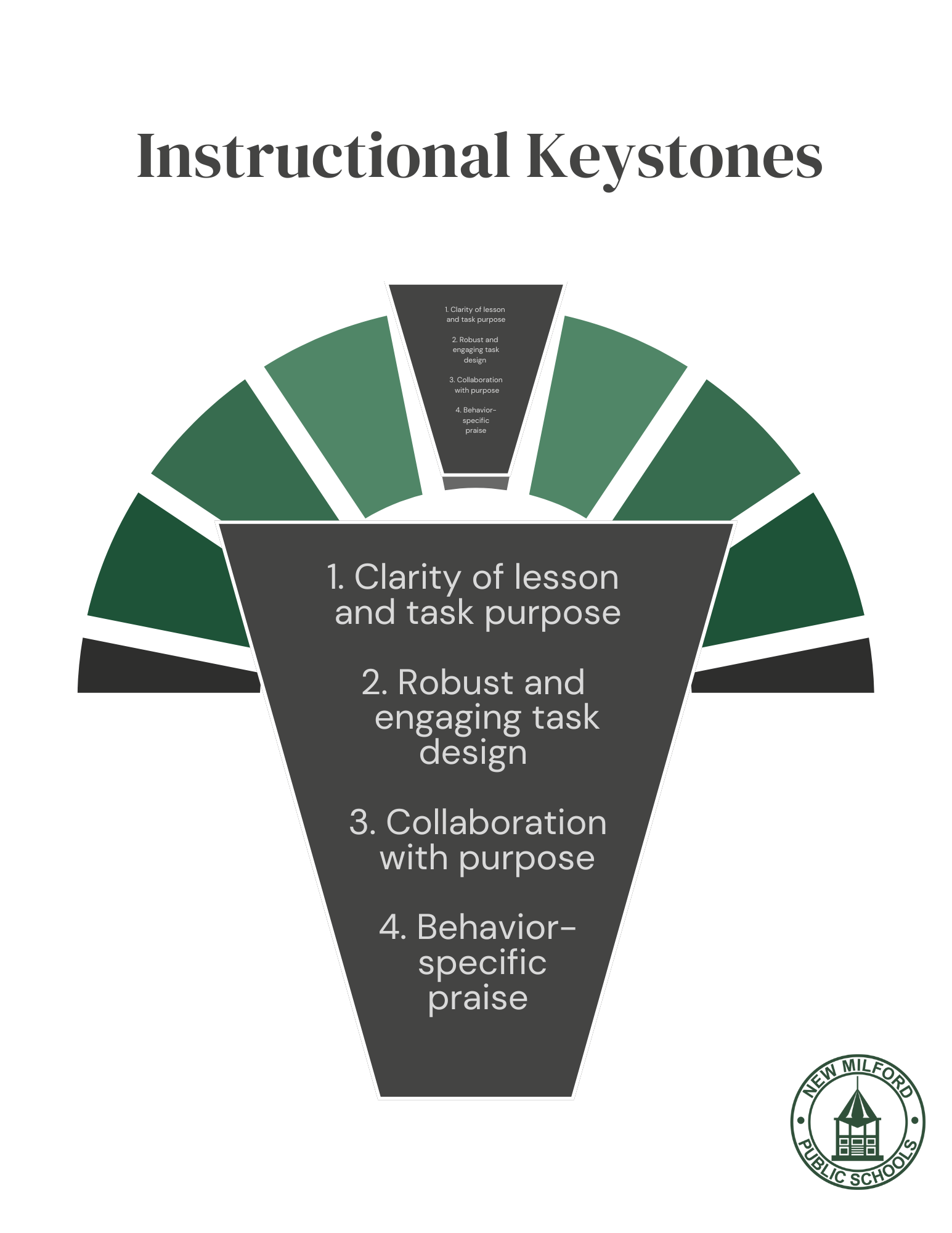 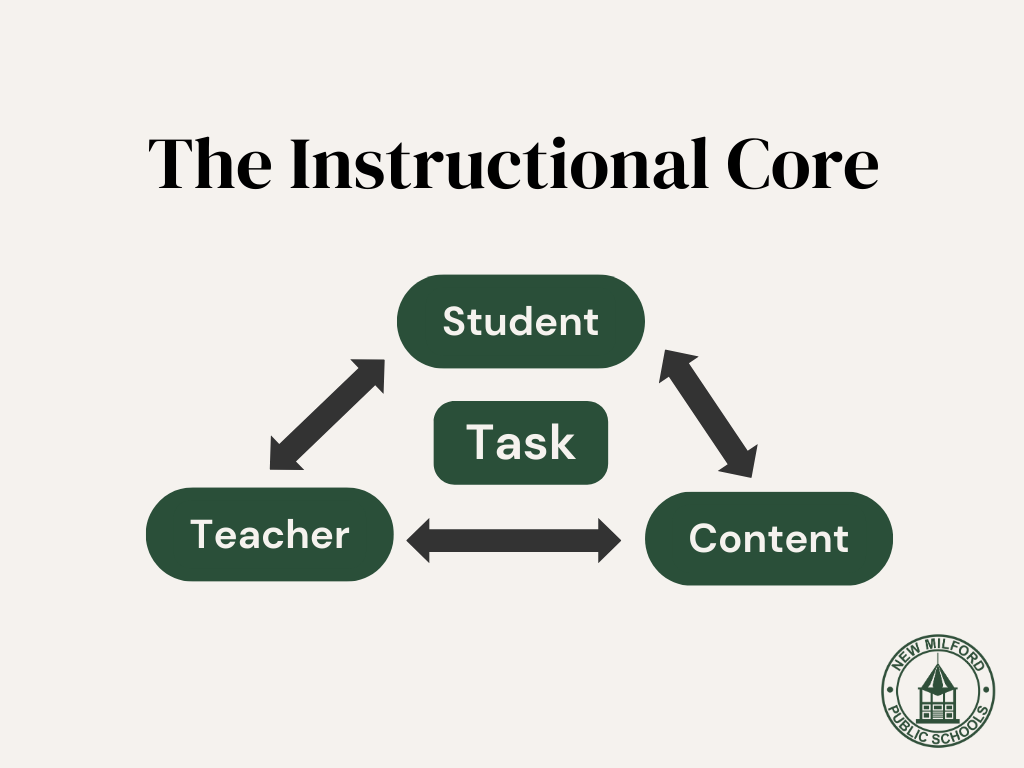 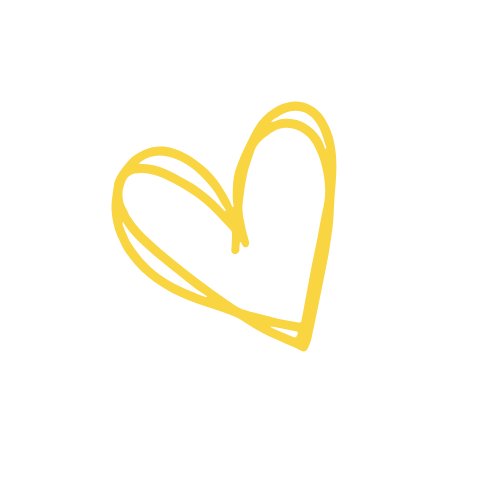 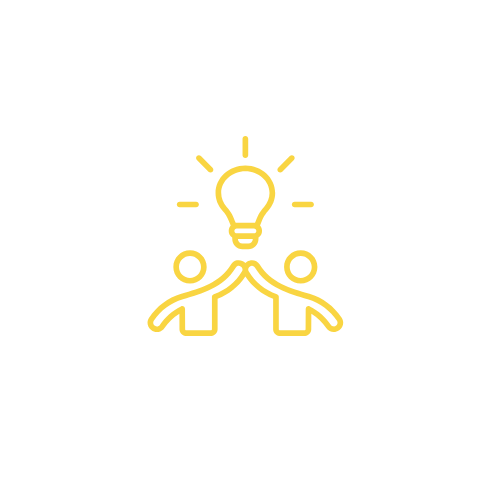 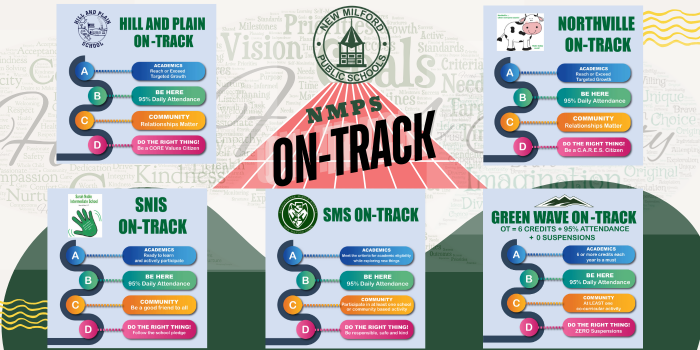 ‹#›
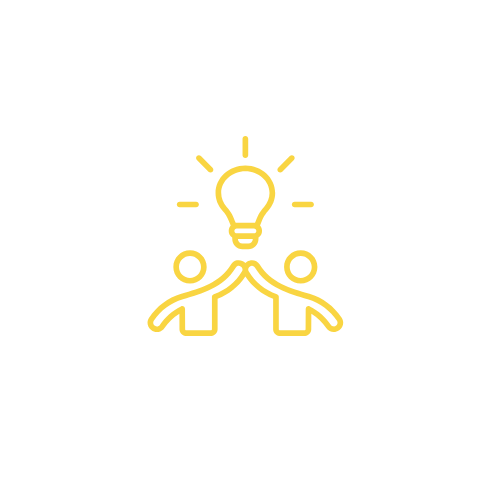 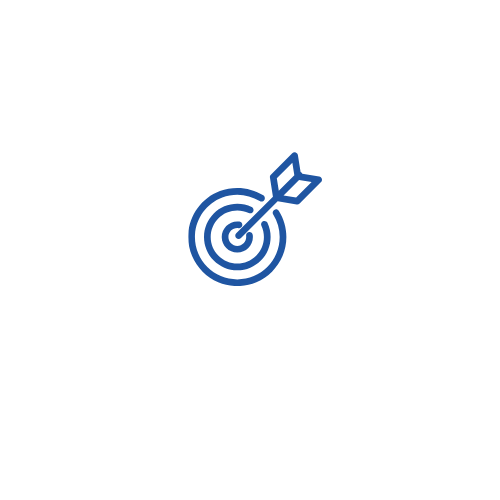 District Accountability Indicators
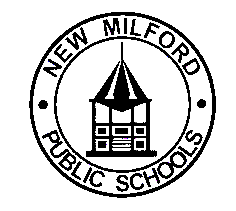 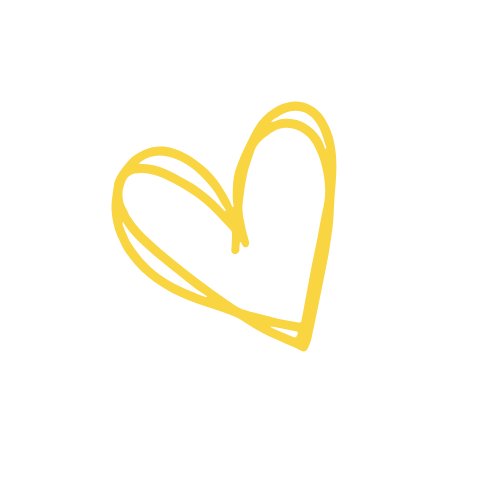 English/Language Arts Performance
Mathematics Performance
Science Performance
English/Language Arts Academic Growth
Mathematics Academic Growth
Progress Toward English Proficiency
On Track to High School Graduation
Four Year Graduation Rate
Six Year Graduation Rate for High Needs Students
Chronic Absenteeism Rate
Arts Access
Physical Fitness
Preparation for College and Career Readiness
Post-Secondary Entrance
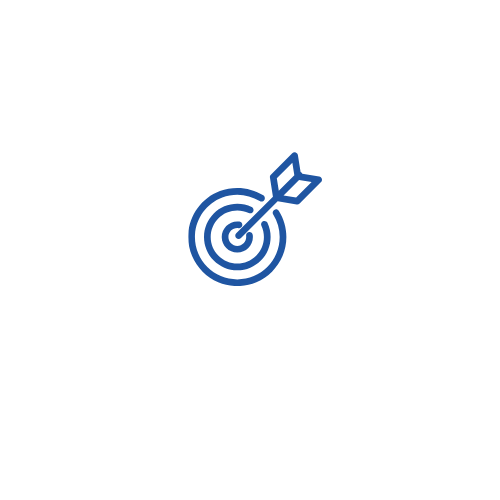 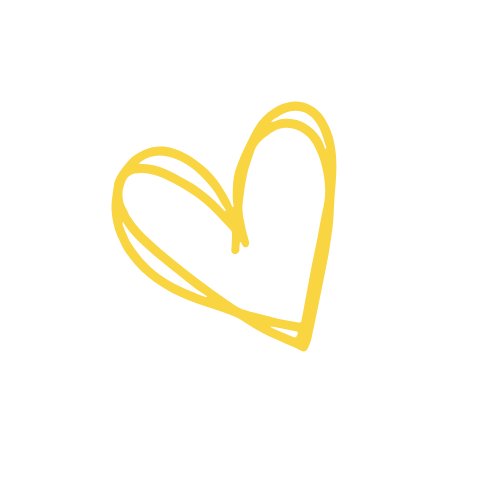 ‹#›
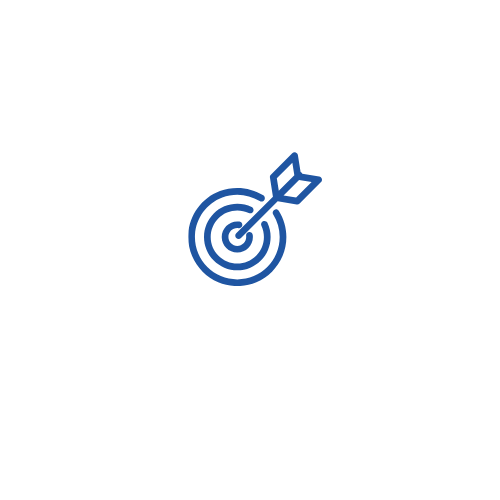 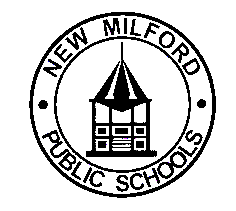 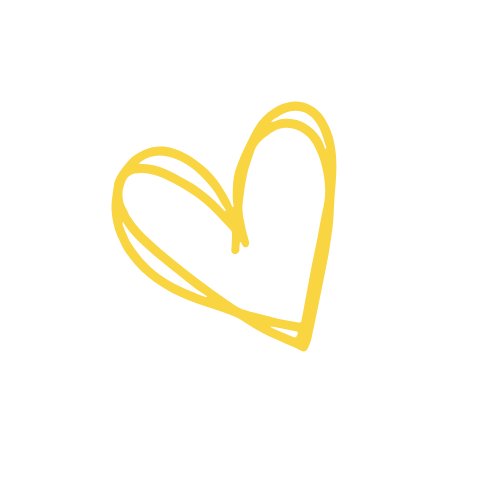 Fixed Costs
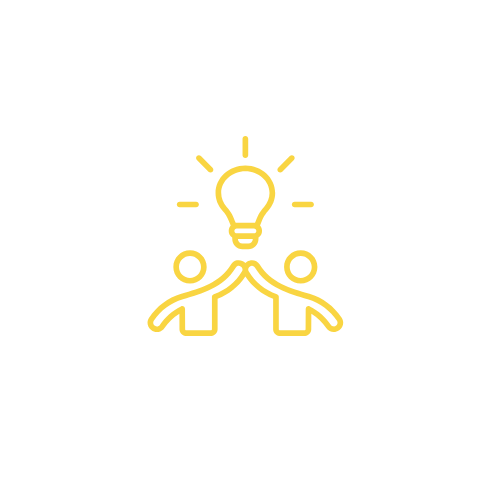 ‹#›
2025-26 Fixed Costs
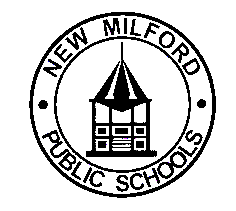 Fixed Costs are required items and elements that carry forward from one year to the next.
78.3% of the entire budget is Employee Salaries and Benefits
‹#›
Summary of 2025-26 Dollar Amounts and Percentages
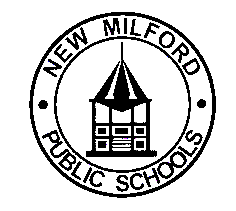 ‹#›
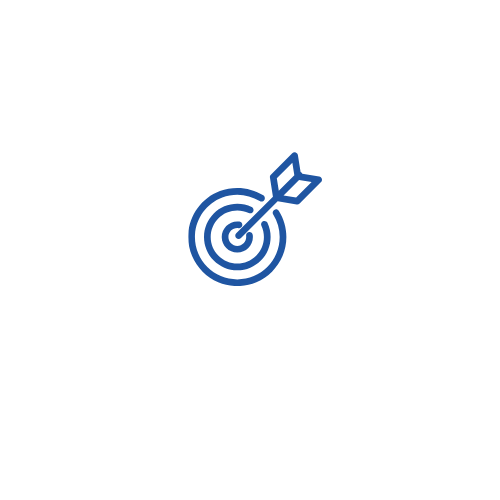 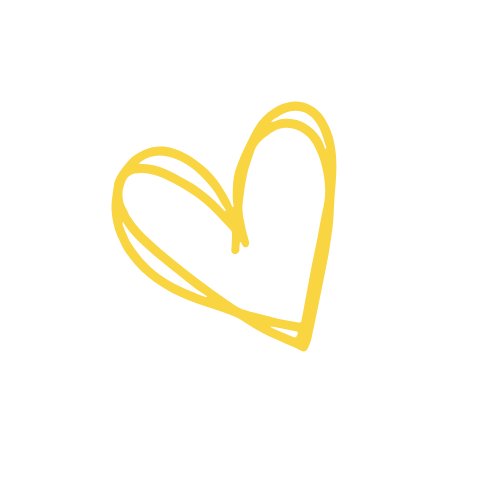 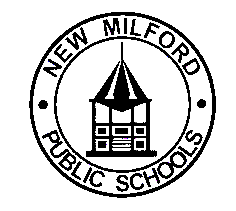 2025-26 Proposed Additions and Reductions
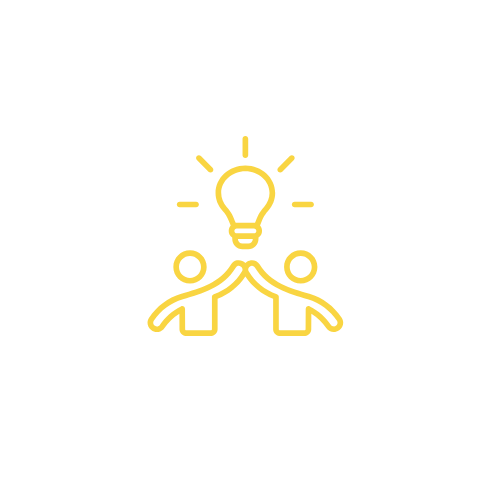 ‹#›
Salary Reductions from the Current 2024-25 Budget
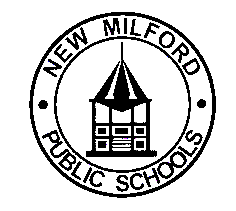 ‹#›
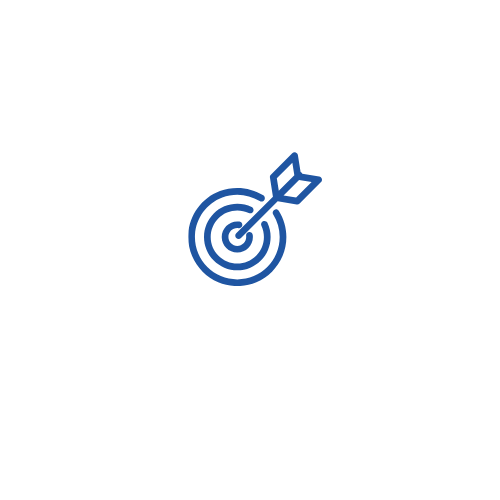 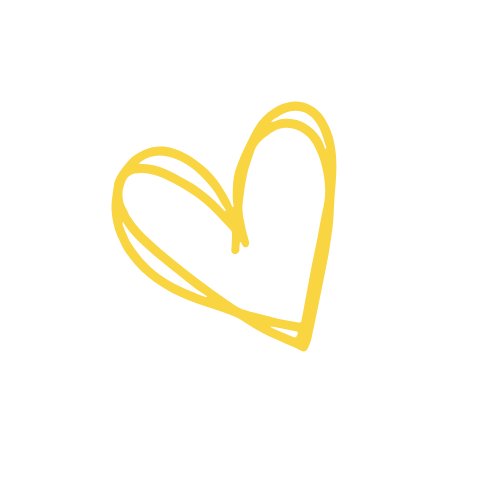 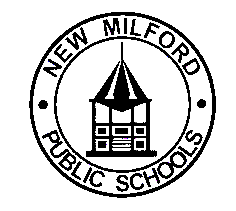 Fewer Students in the District?
Why Proposed Additions?
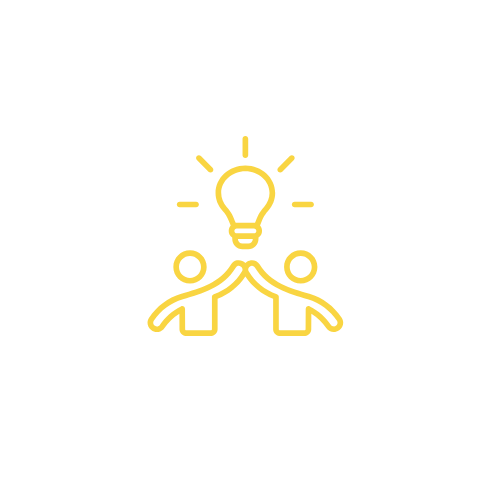 ‹#›
High Needs Students Over Time
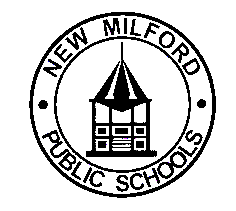 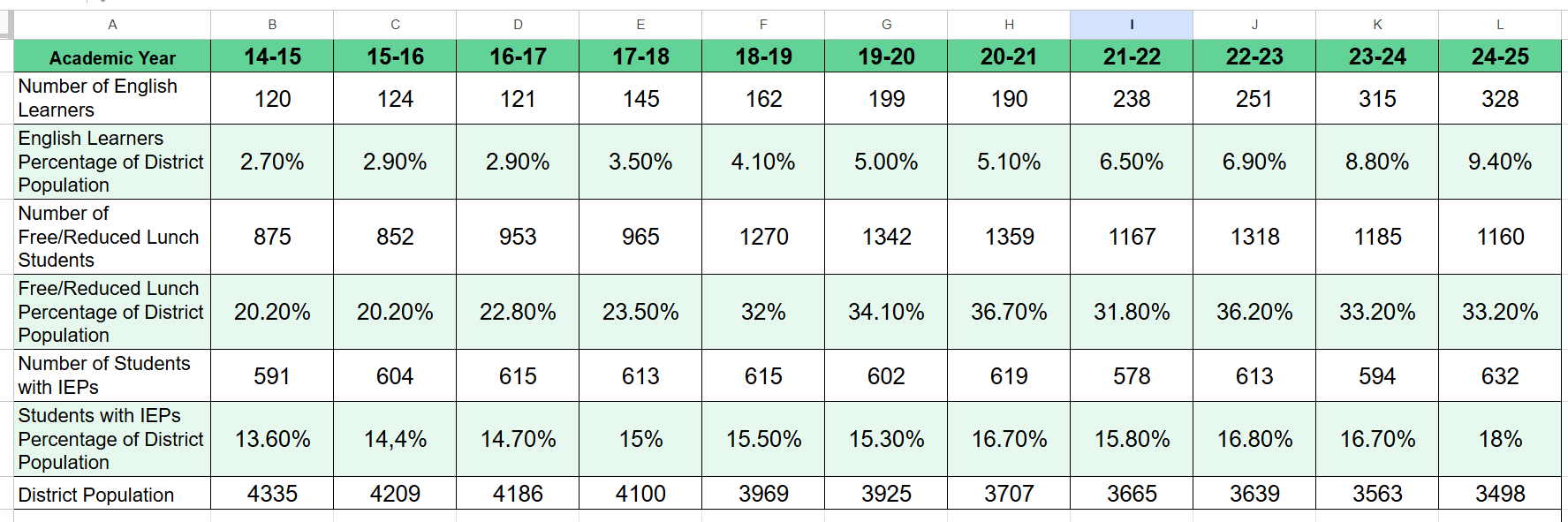 ‹#›
High Needs Students by School in 2024-25
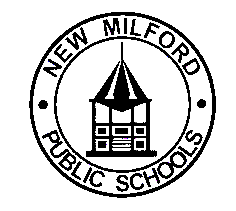 ‹#›
Our Personnel Requests for 2025-26
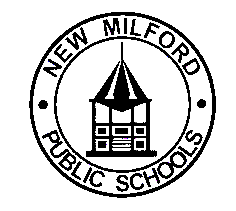 ‹#›
What did not make it into the 2025-26 proposed budget?
K-3 Literacy Curriculum Materials
Required to implement the state’s right to read legislation
(K-2: $161,855; Grade 3: $93,000)
We will use part of our 2% set-aside funding and end–of-year funds from the insurance line for these materials.

Requested Personnel Not Included:
6.0 Kindergarten general education paraprofessionals
0.4 School psychologist - HPS
0.5 Nurse paraprofessional - HPS
0.5 Nurse paraprofessional - NES
1.0 Music teacher - SMS
0.6 Assistant principal - SMS
0.5 Speech and language pathologist - SMS
0.5 Library clerk - SMS
1.0 Math and Reading Interventionist - SMS
1.0 Social Studies teacher - NMHS
1.0 Social Worker - NMHS
0.6 Speech and language pathologist  - LHTC
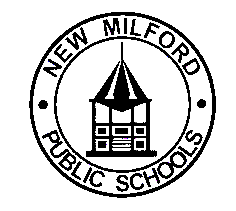 District Accountability Indicators
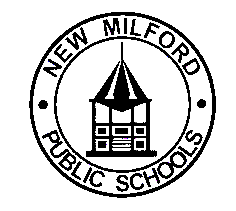 English/Language Arts Performance
Mathematics Performance
Science Performance
English/Language Arts Academic Growth
Mathematics Academic Growth
Progress Toward English Proficiency
On Track to High School Graduation
Four Year Graduation Rate
Six Year Graduation Rate for High Needs Students
Chronic Absenteeism Rate
Arts Access
Physical Fitness
Preparation for College and Career Readiness
Post-Secondary Entrance
‹#›
24-25 vs. 23-24 District Accountability Indicators
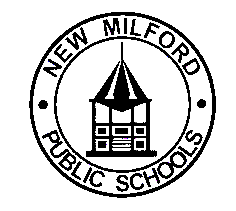 ‹#›
Summary Points
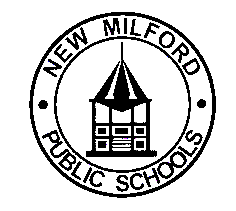 Honest and thoughtful budgeting practices;
Balance of addressing needs and demonstrating fiscal responsibility;
Student needs persist and continue to increase;
Maintaining our momentum: continuing to grow and improve;
Maximizing our staffing for the greatest return on the community’s investment
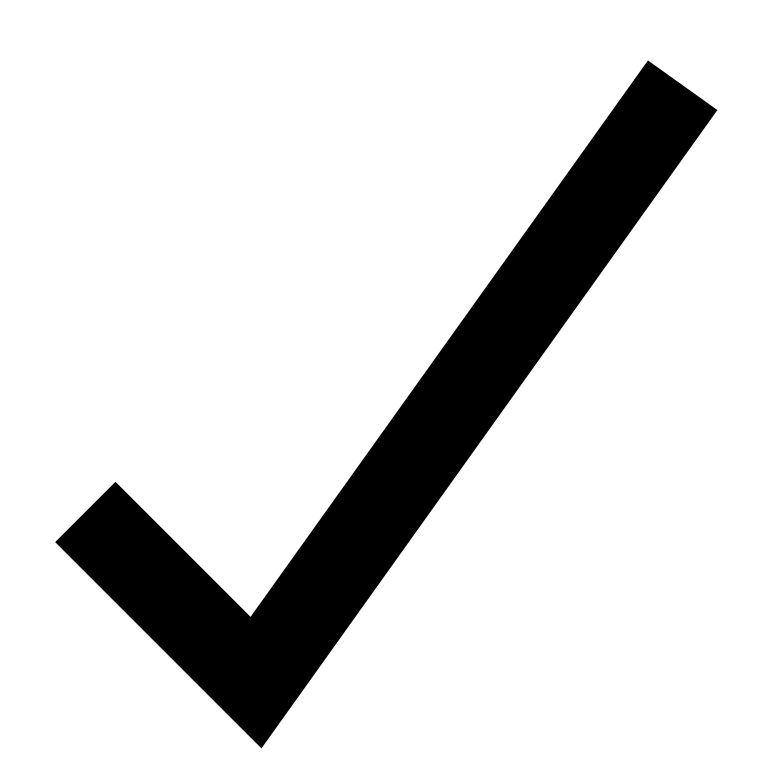 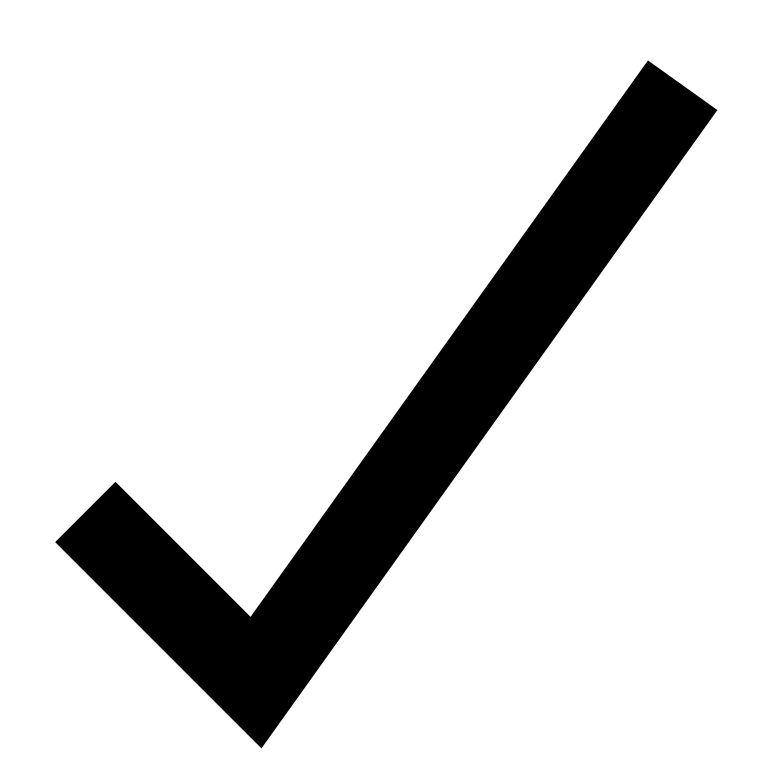 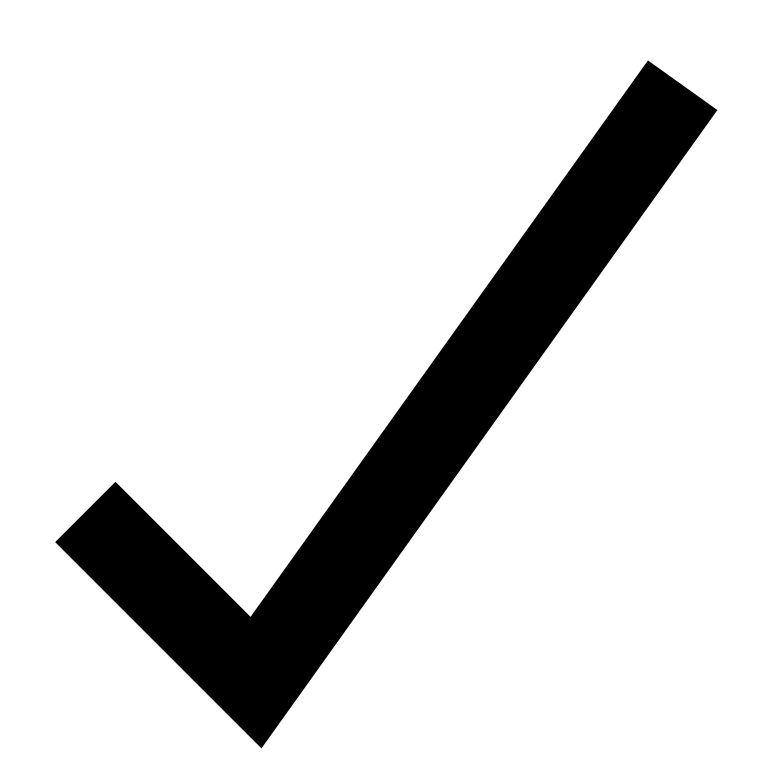 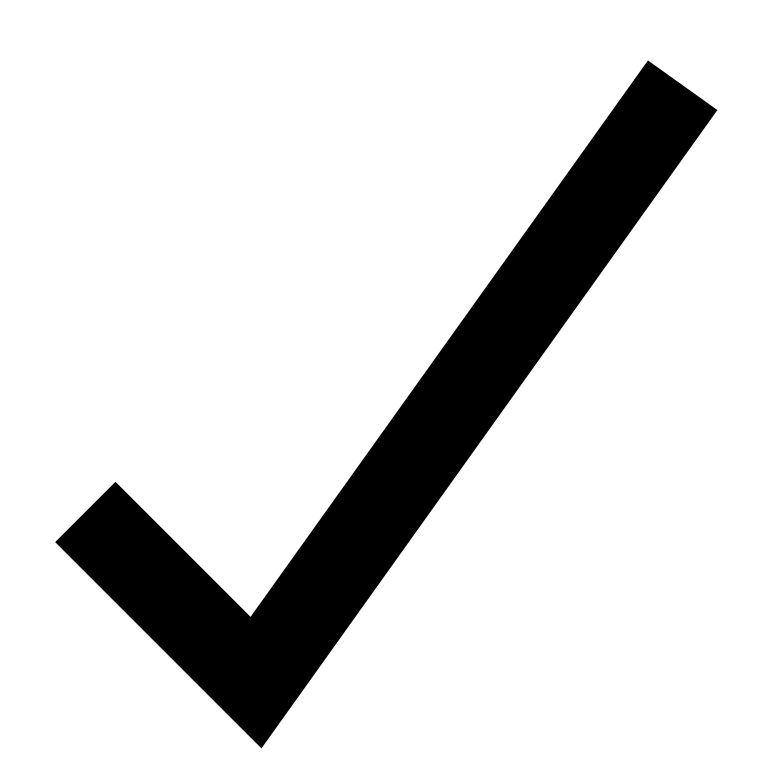 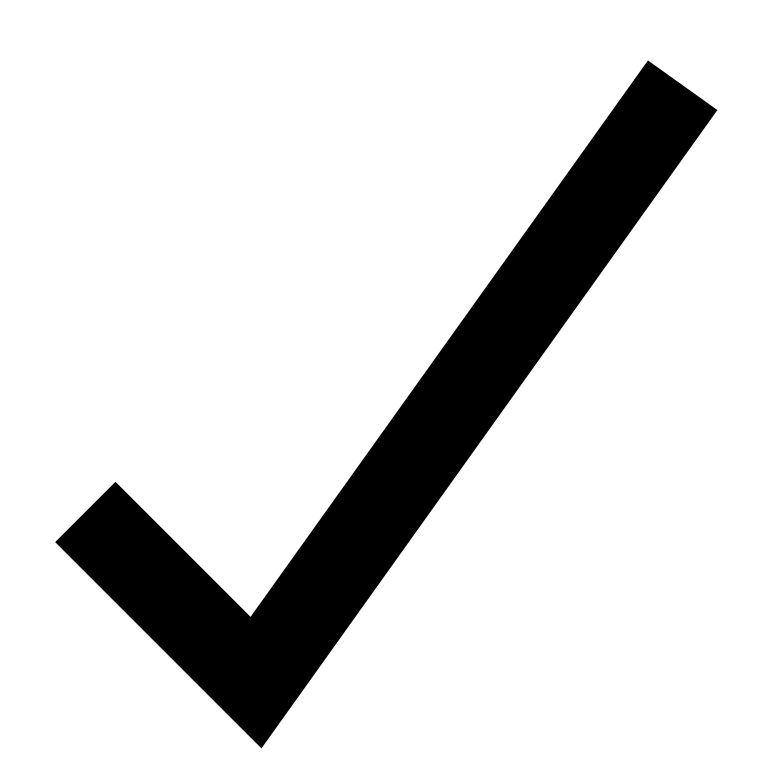 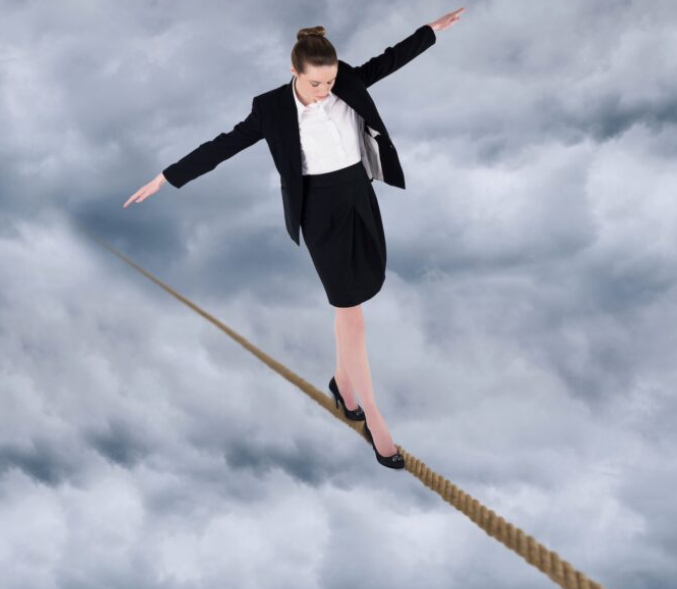 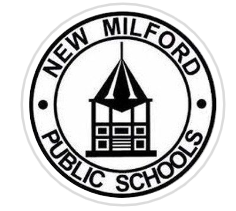 ‹#›
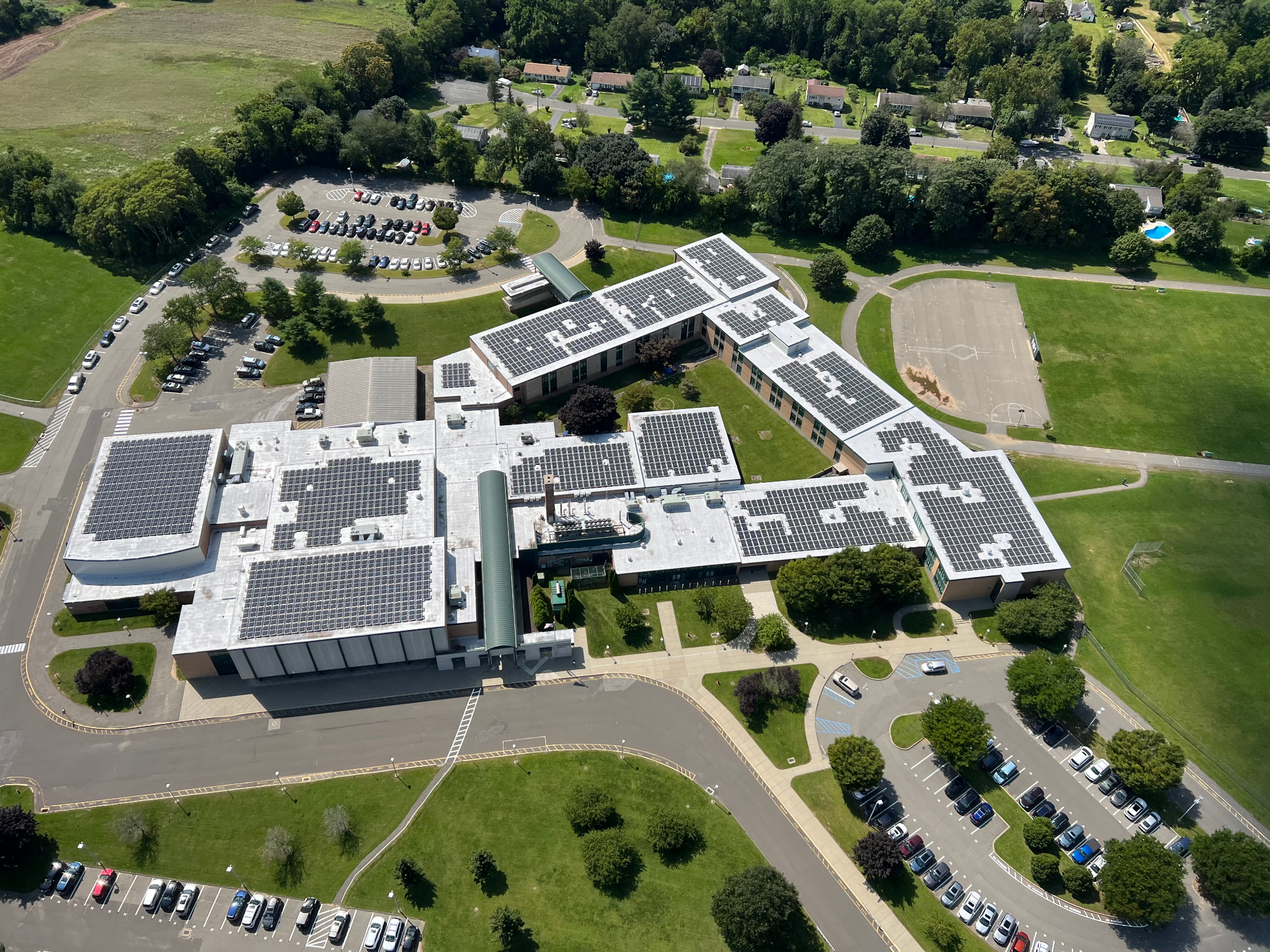 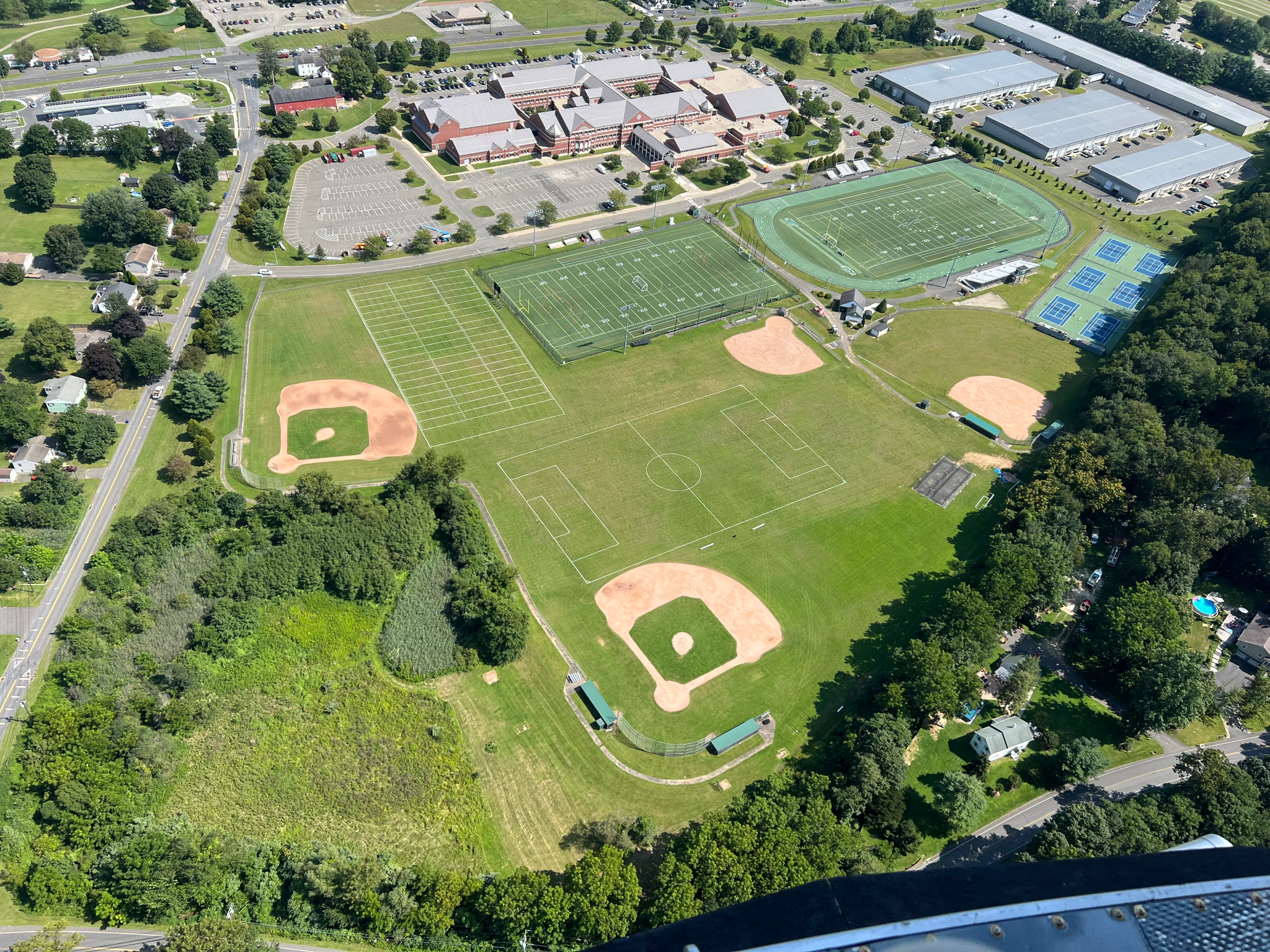 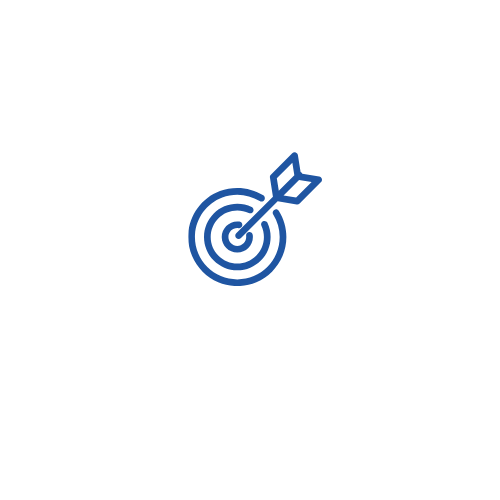 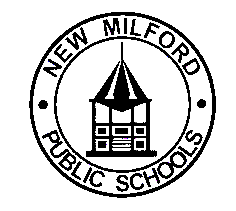 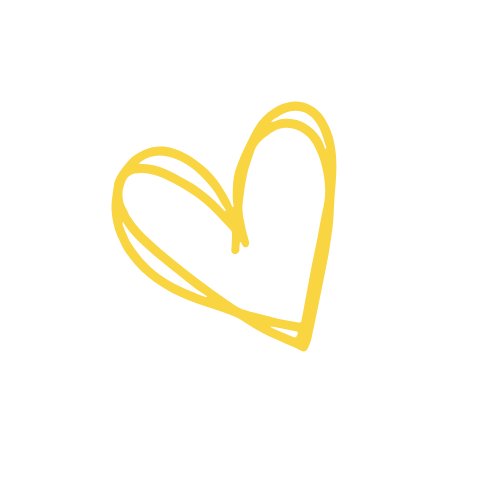 Thank You!
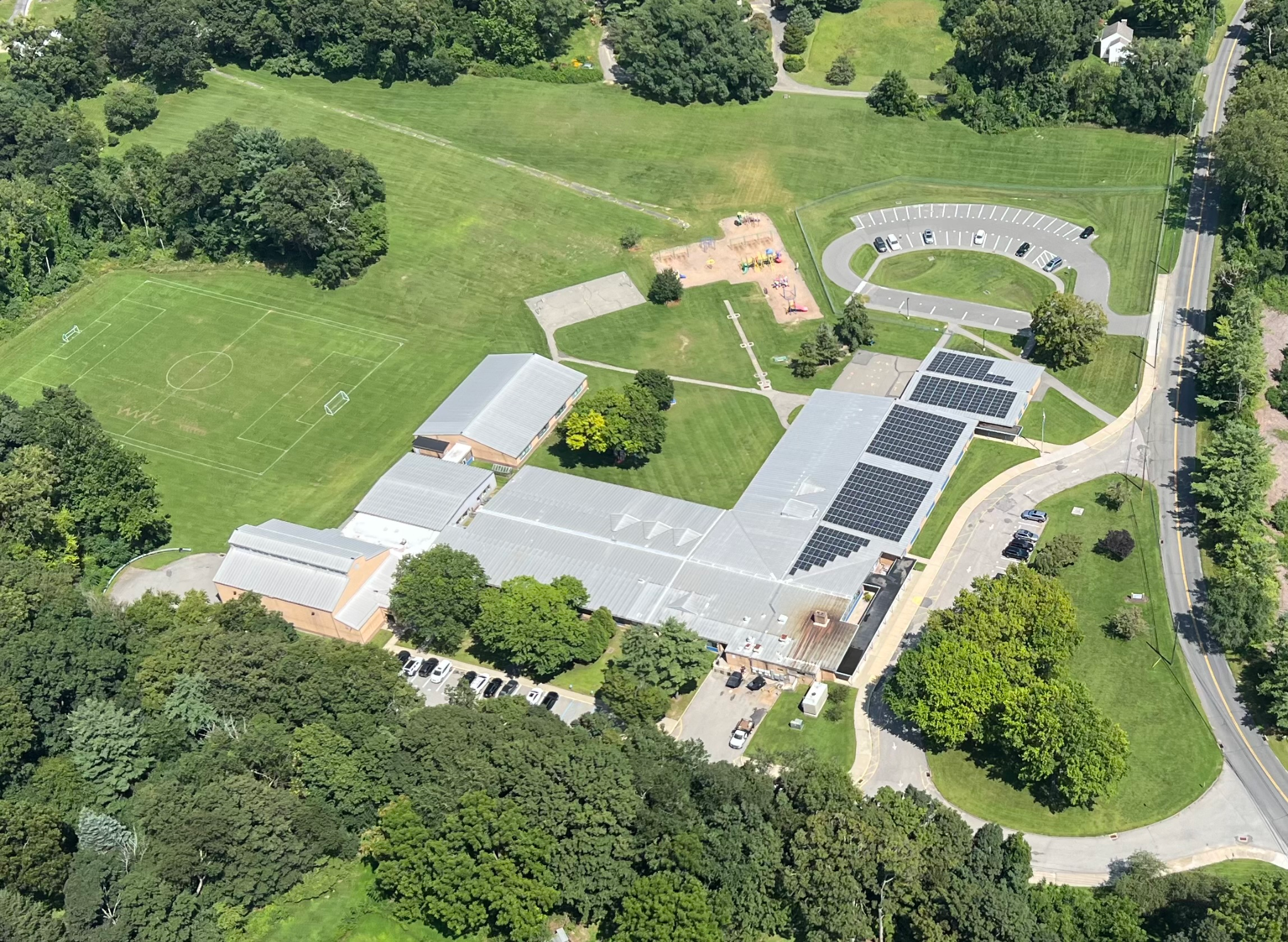 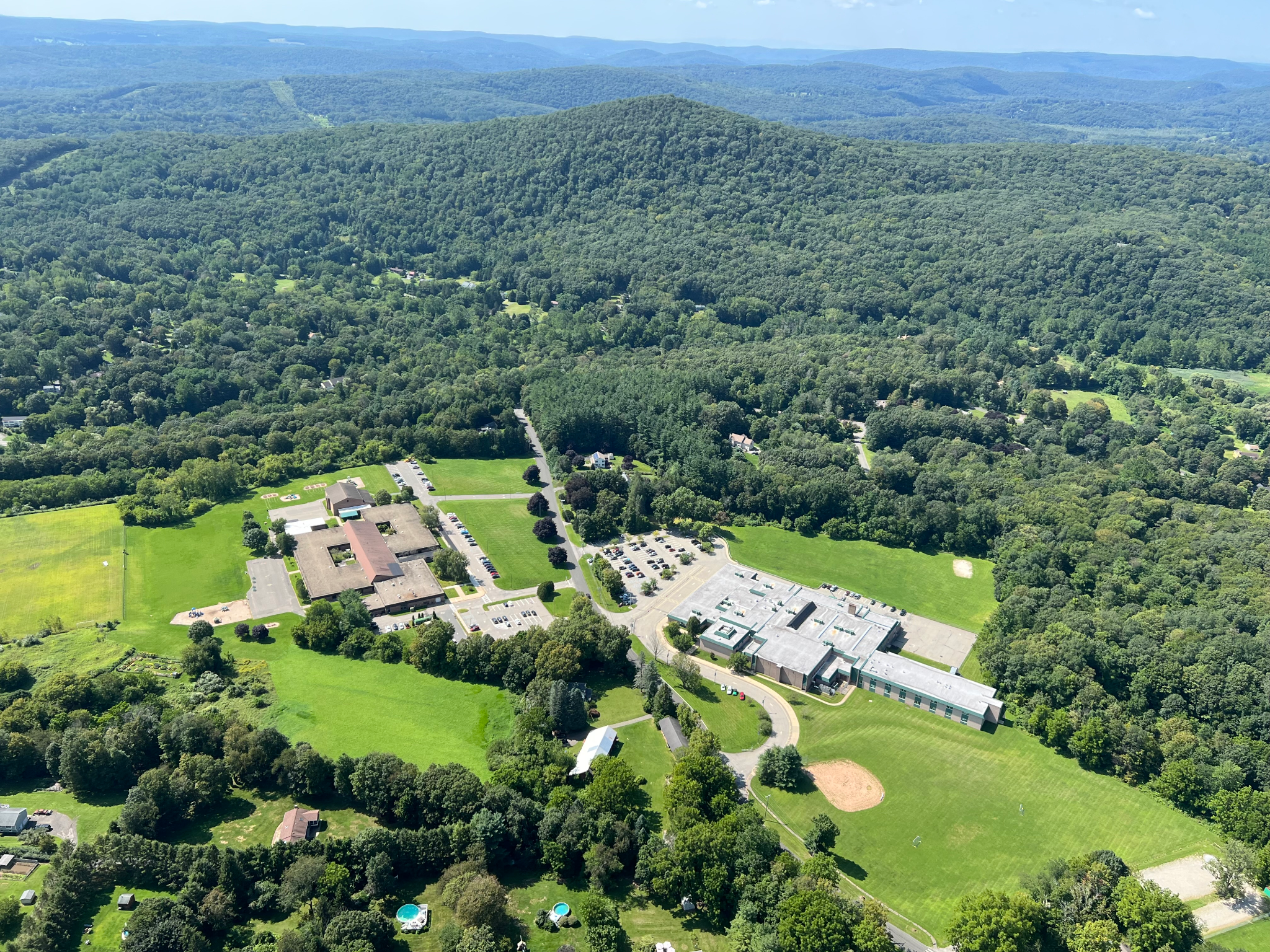 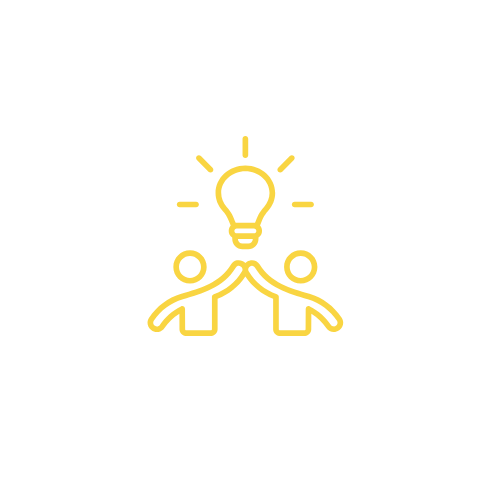 ‹#›